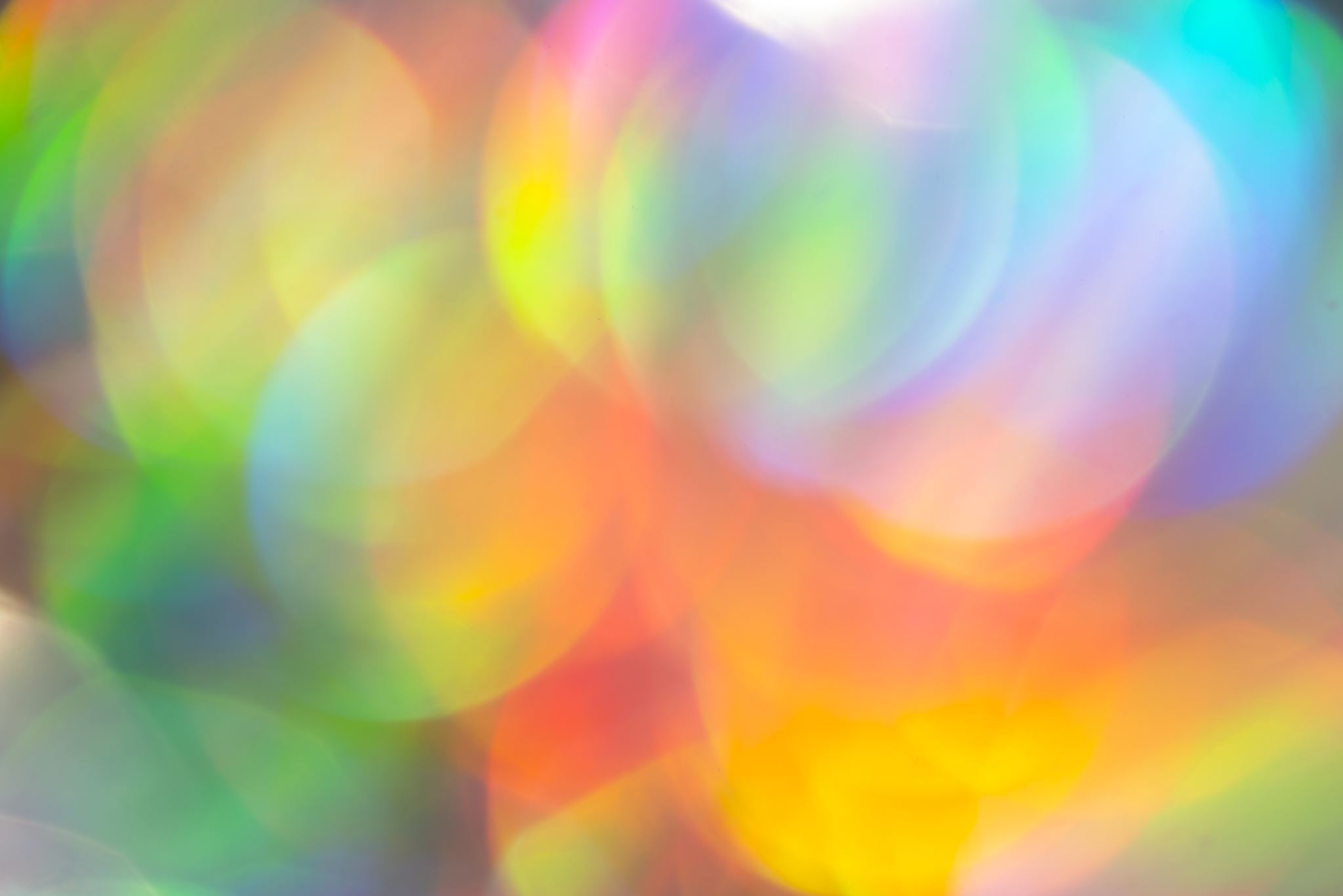 Bengkel GREEN OFFICE BERSAMA PEGAWAI Kelestarian
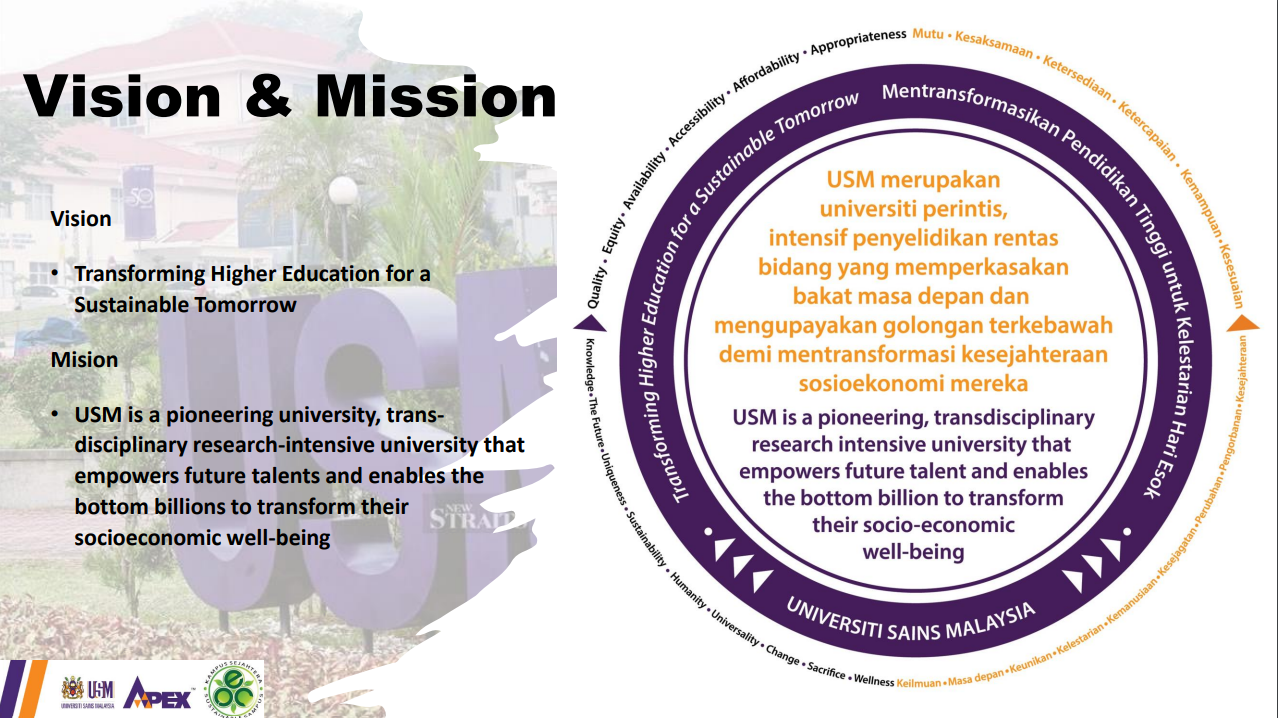 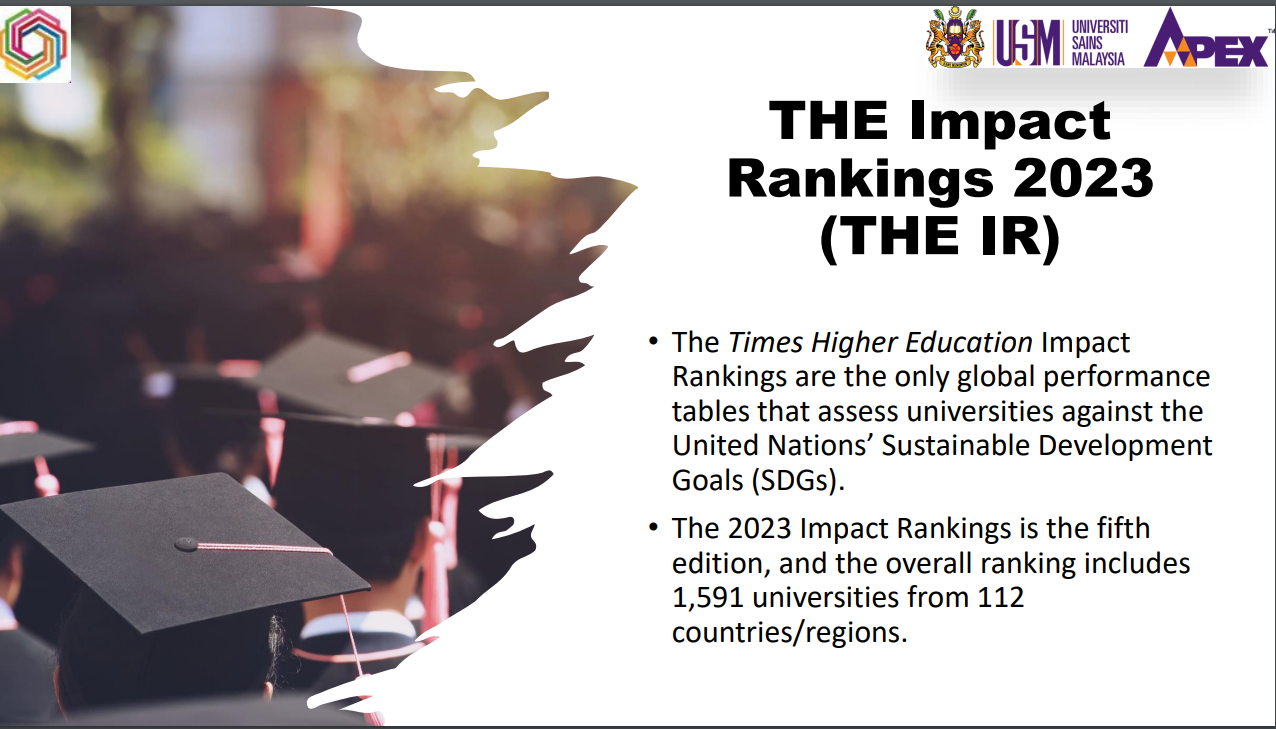 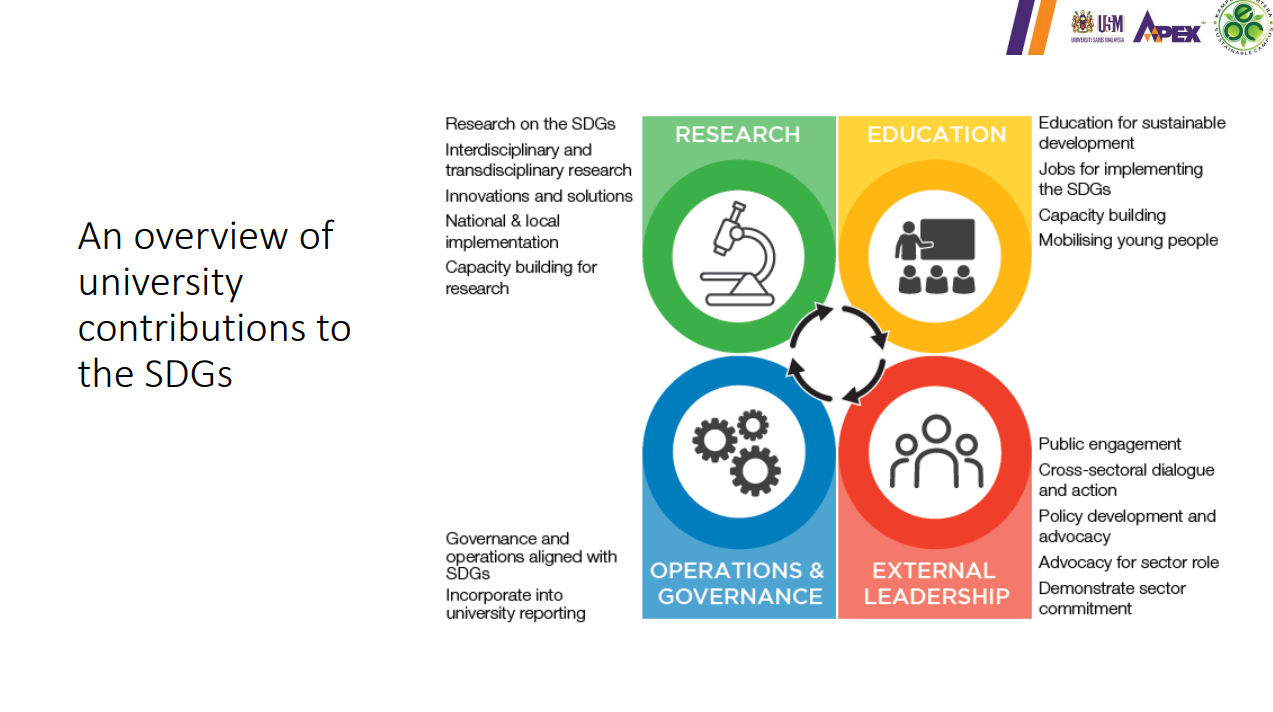 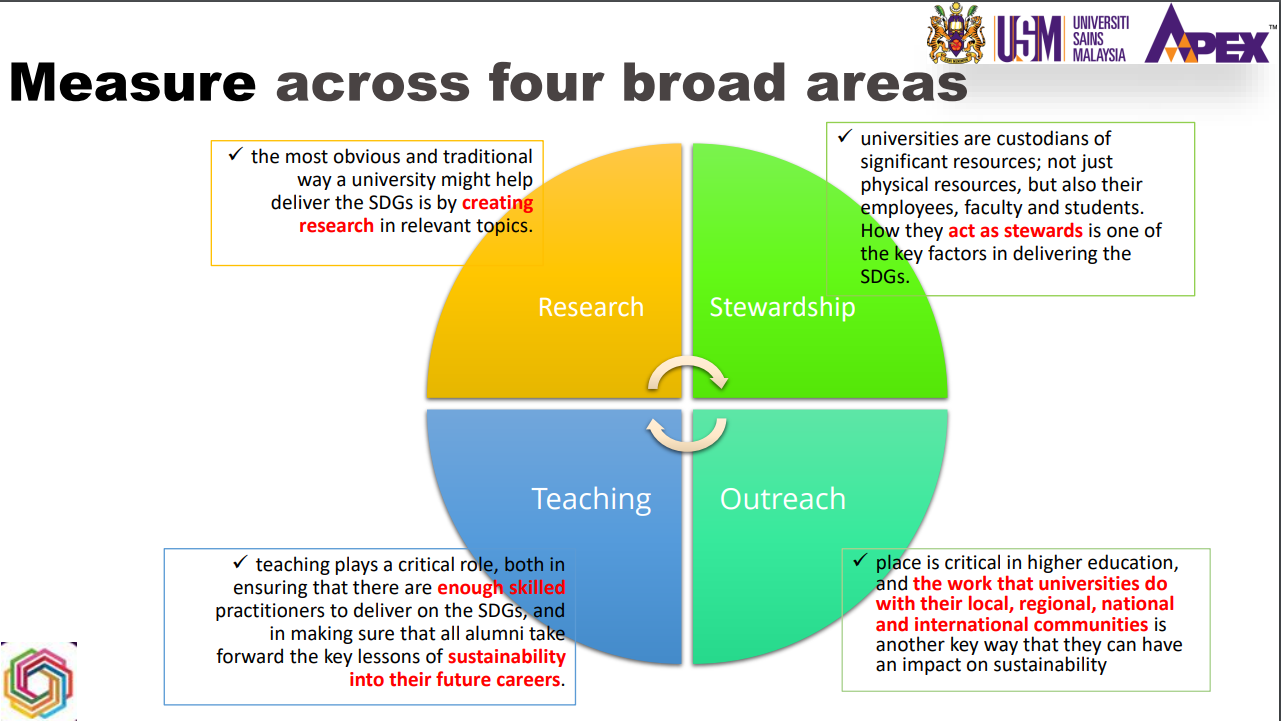 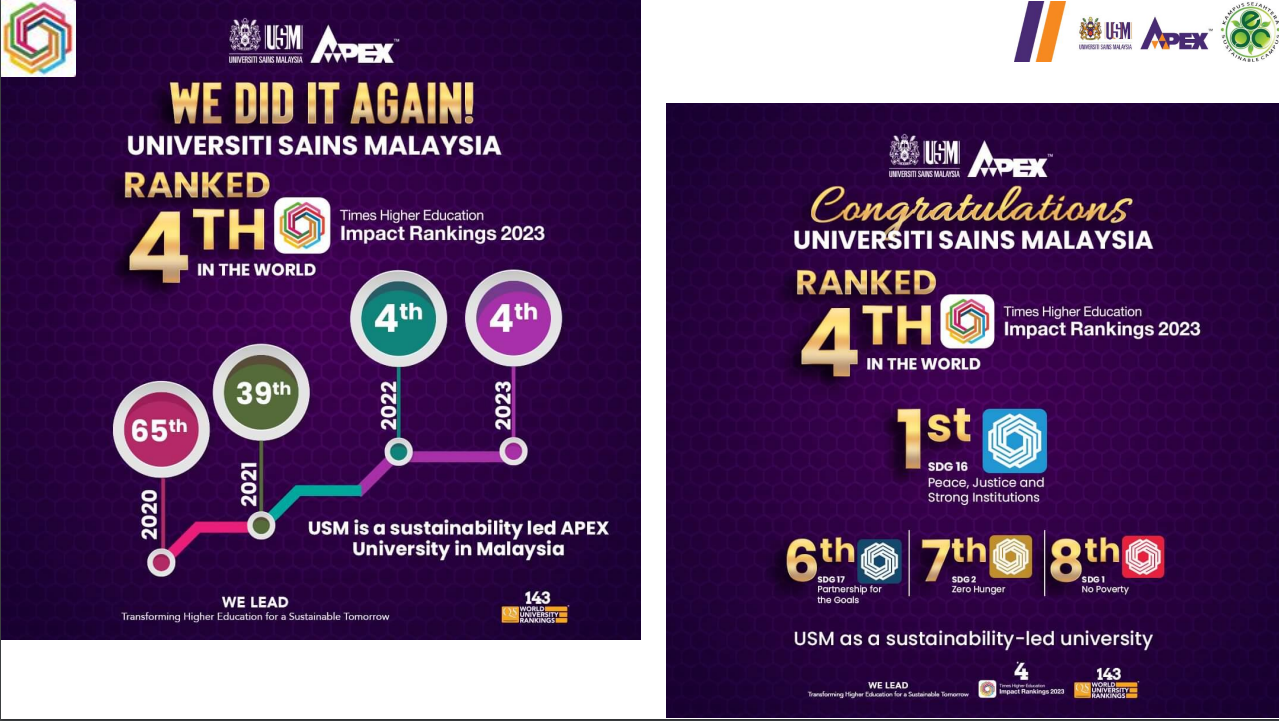 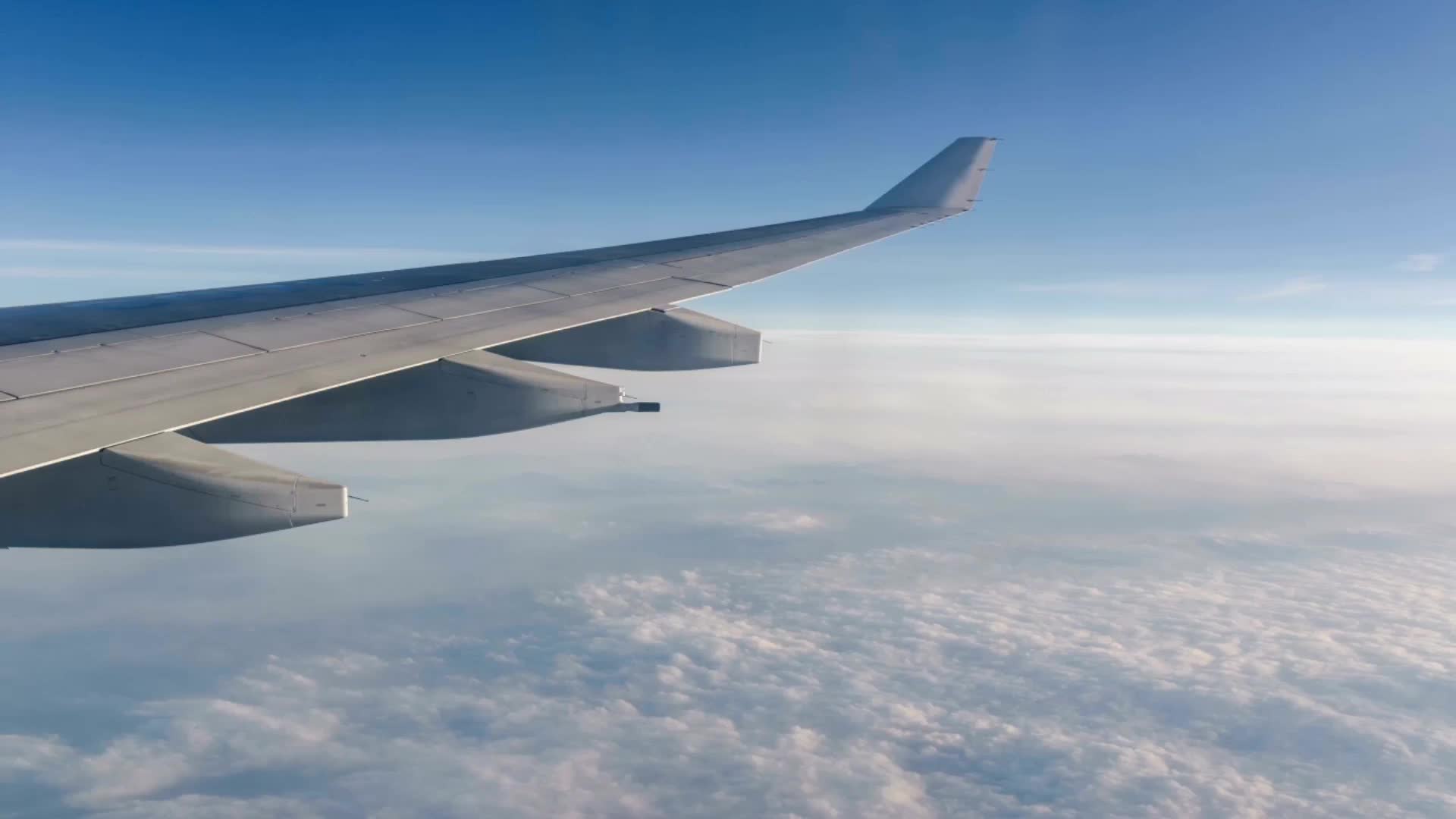 NO OPTION BUT TO Continue to FLY
So far what we have planned and done
Improve process – portal, website and etc
Policy – new policy to be introduced
Practice – Green office
Reporting – web site under construction
Template for sustainability reporting – in discussion
Green office
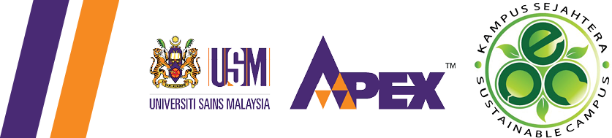 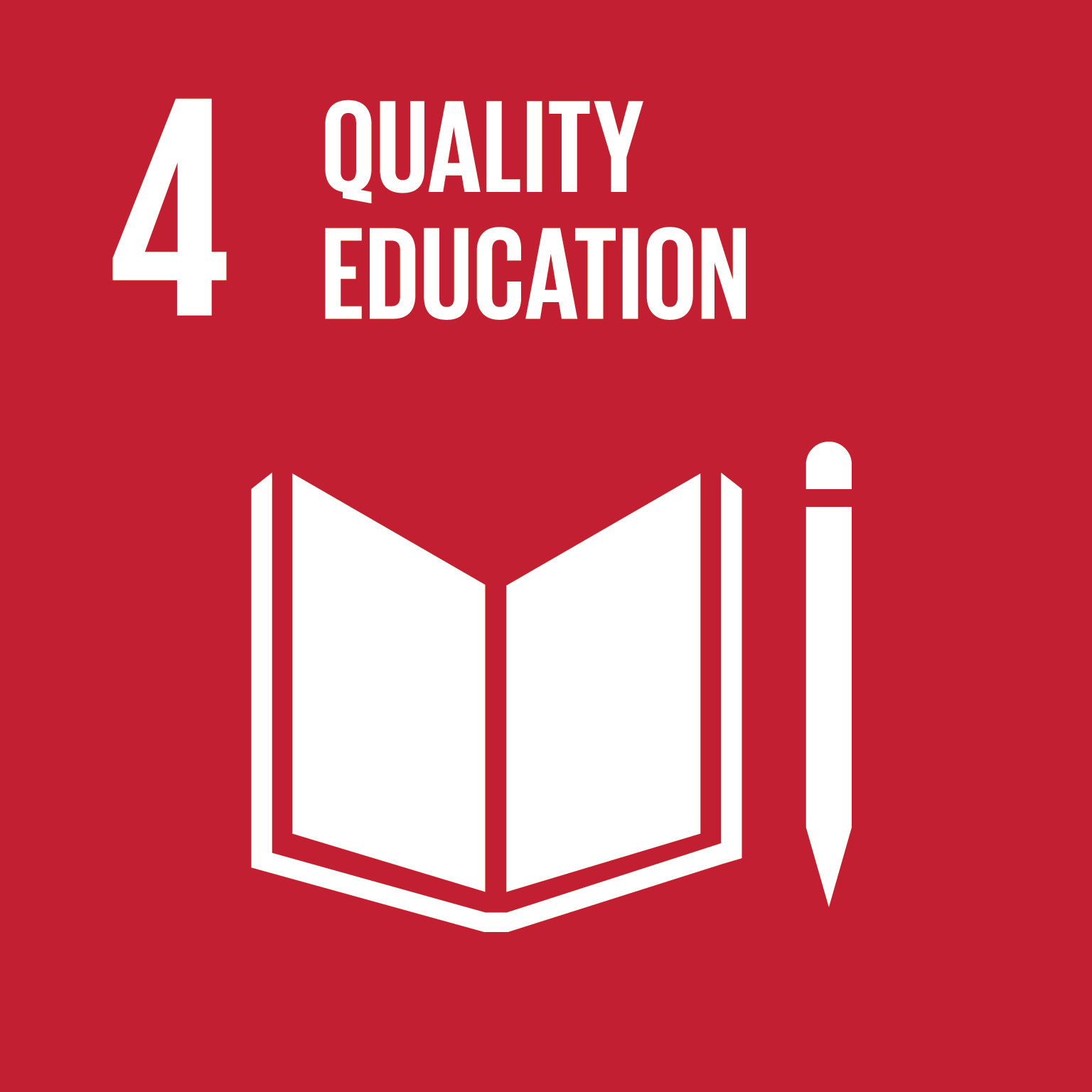 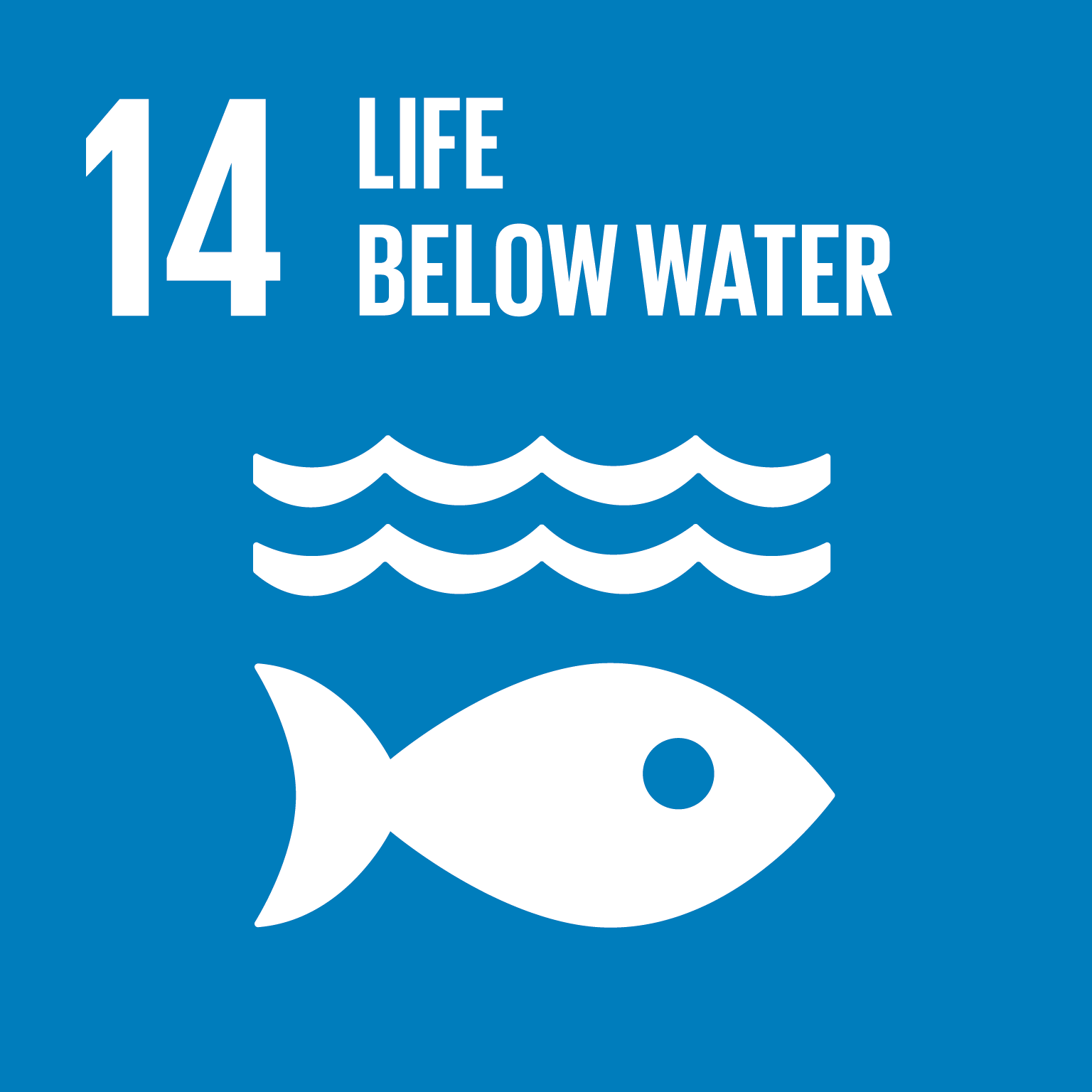 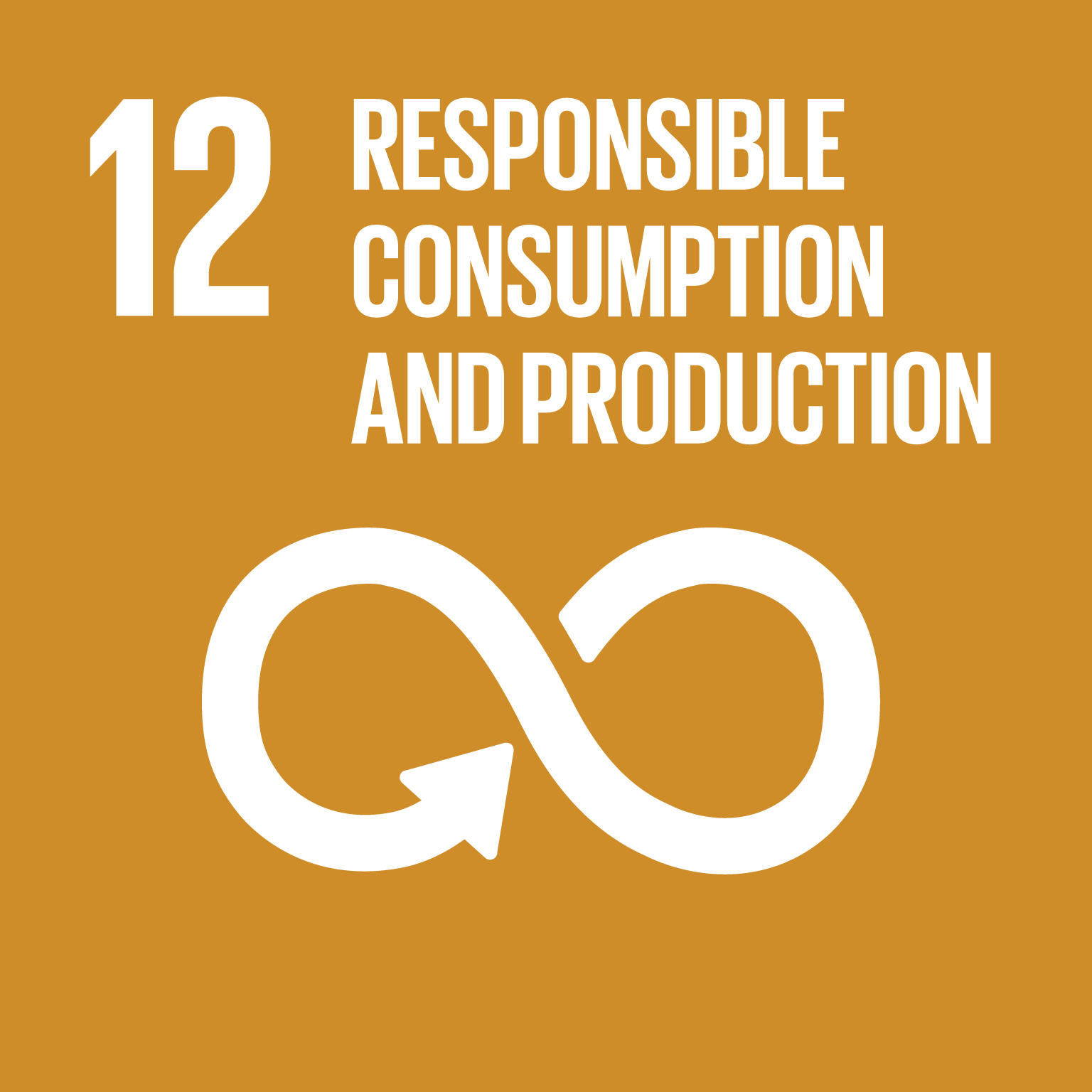 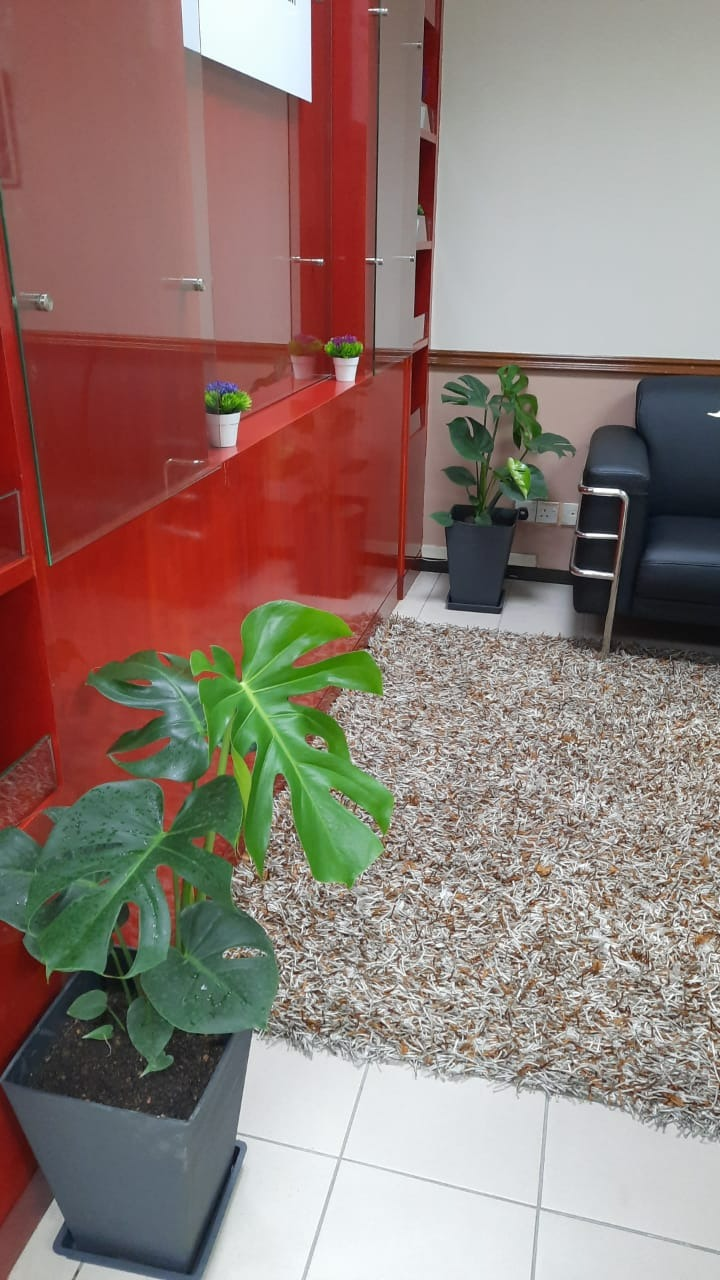 Mengamalkan 5 kriteria berikut:
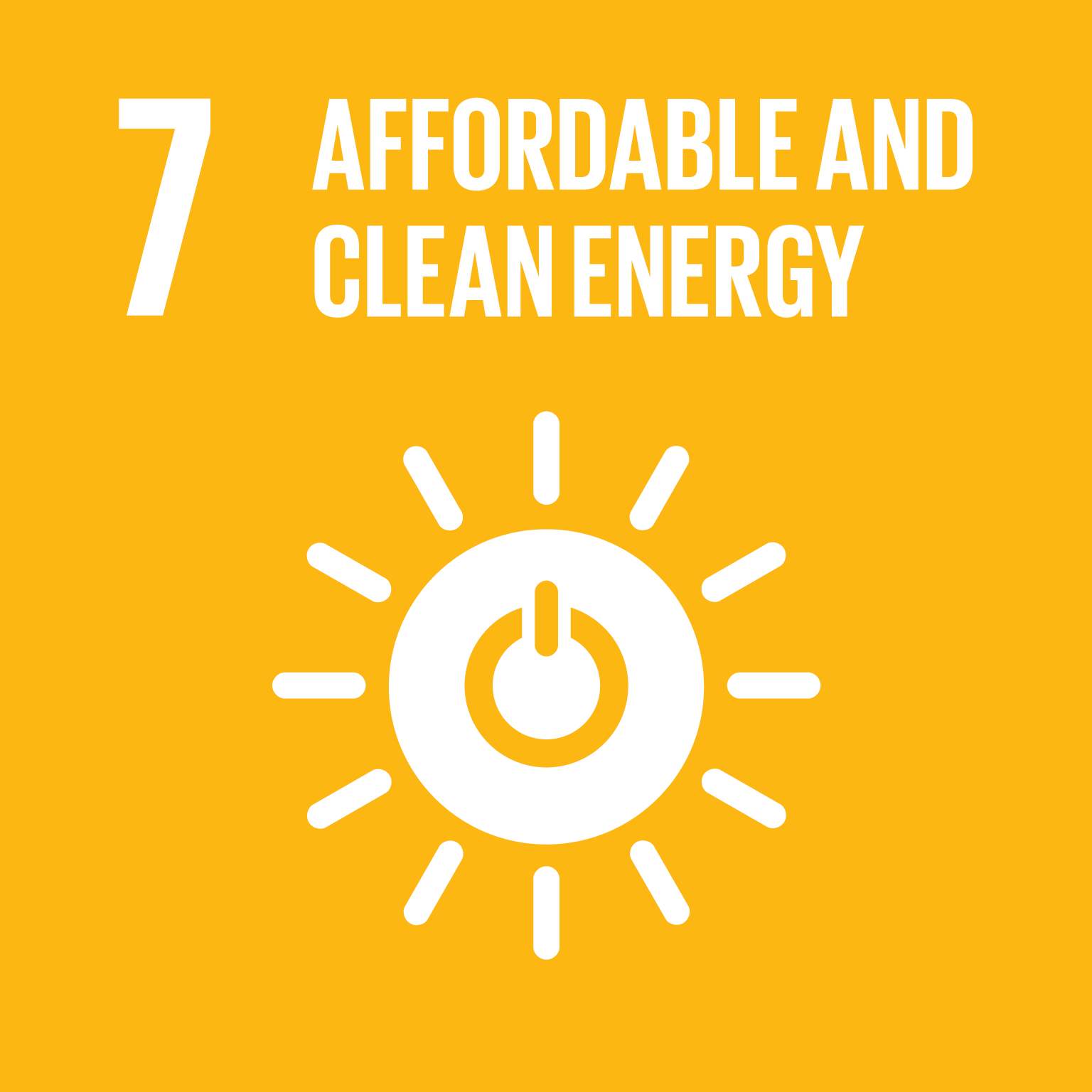 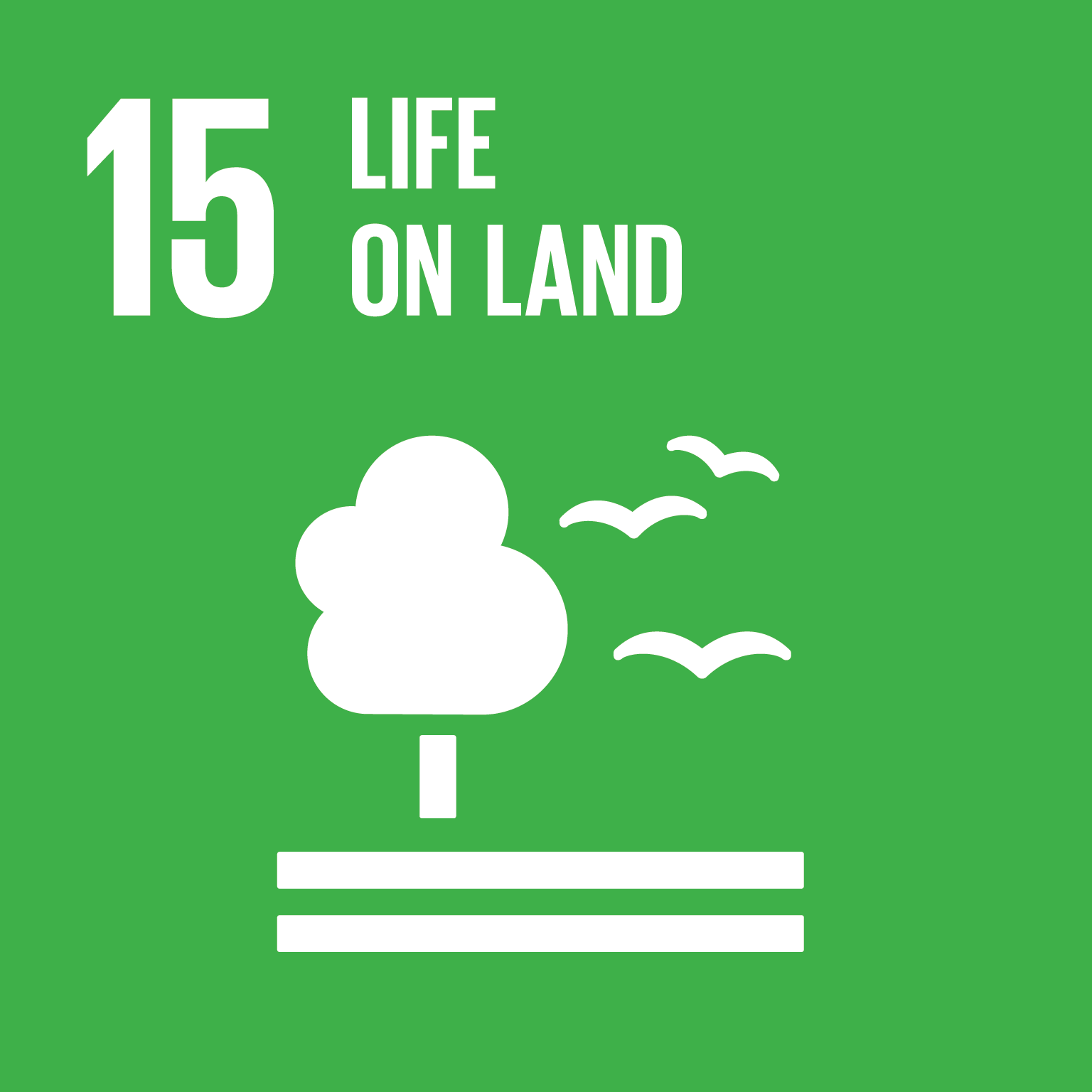 Perolehan Hijau
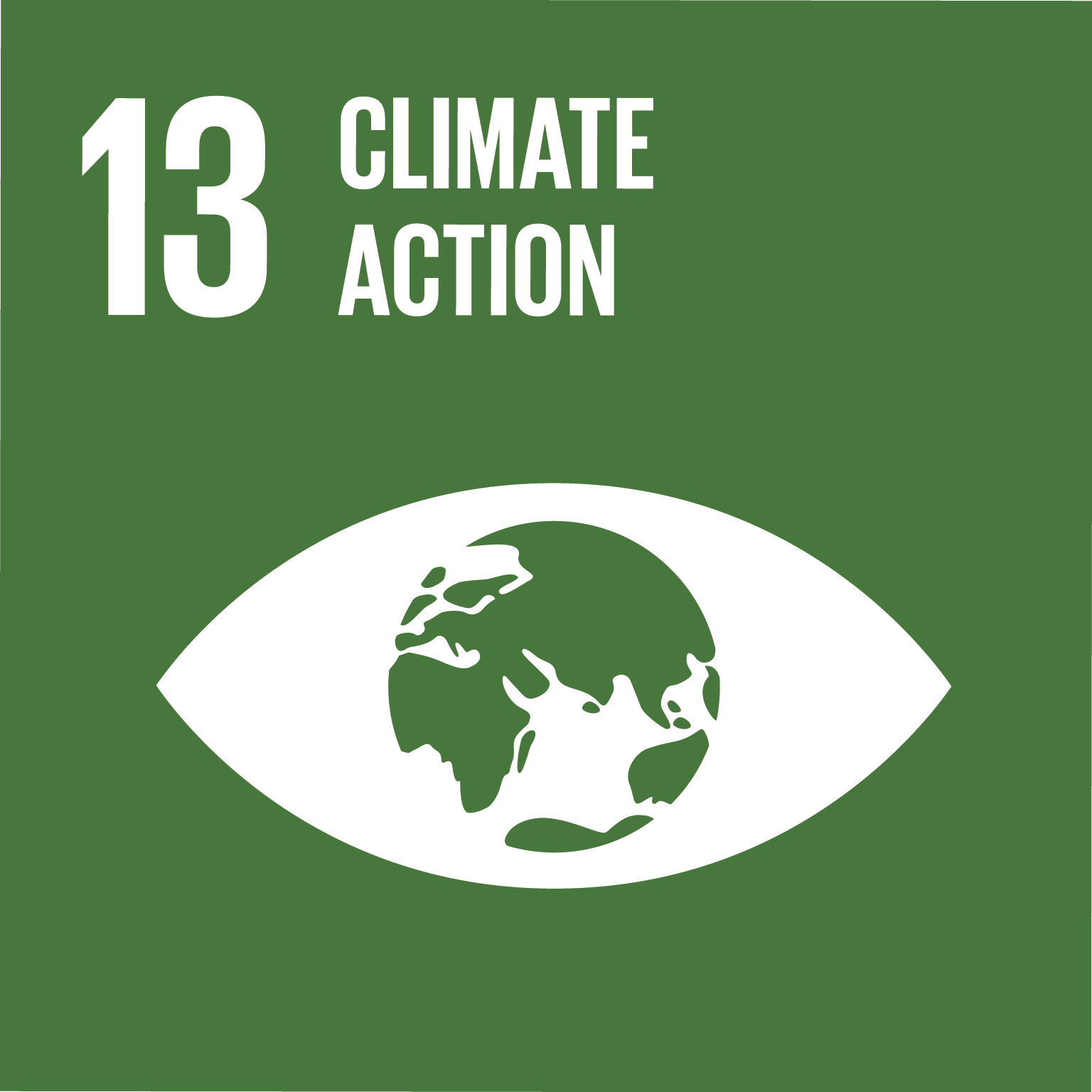 Pengurusan Sisa
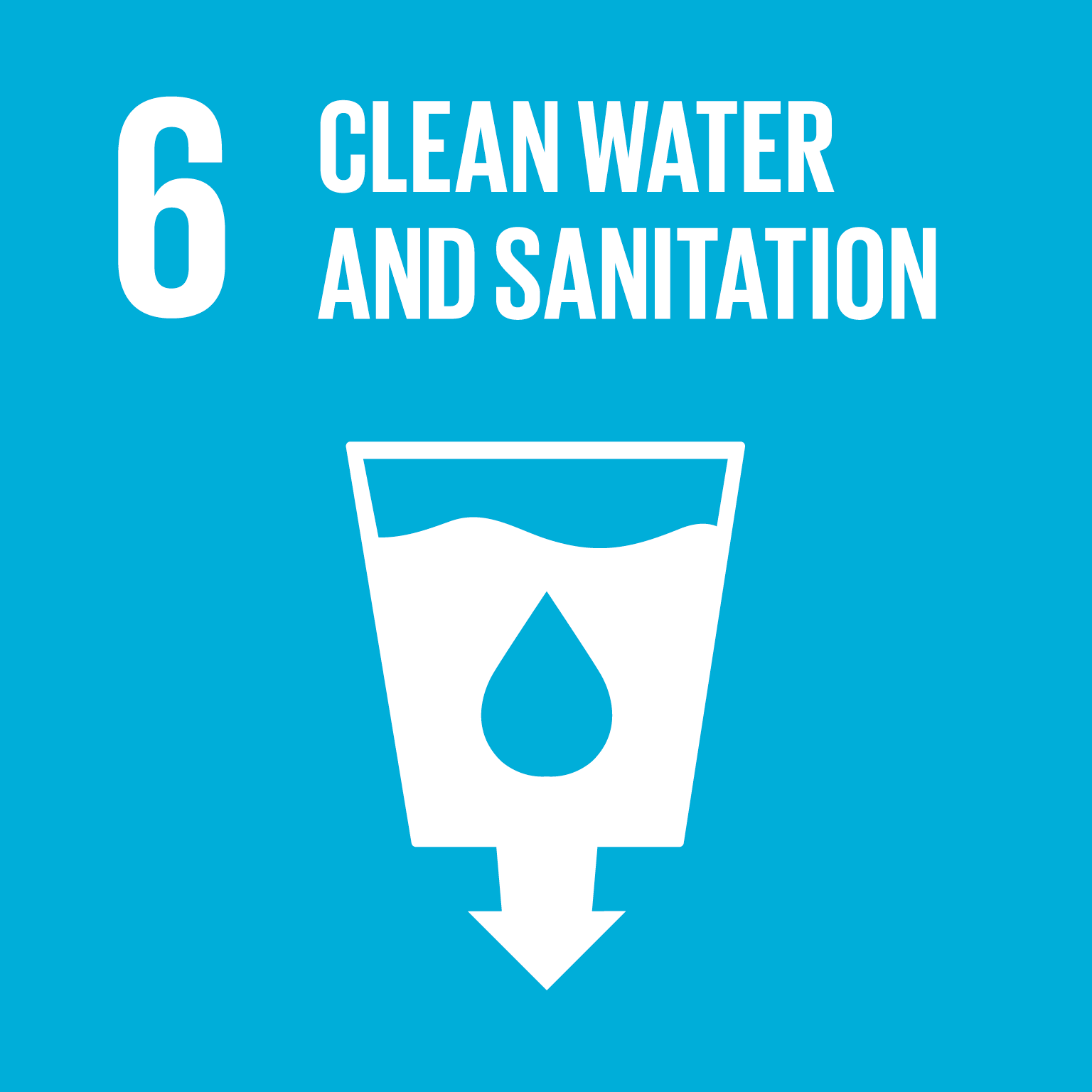 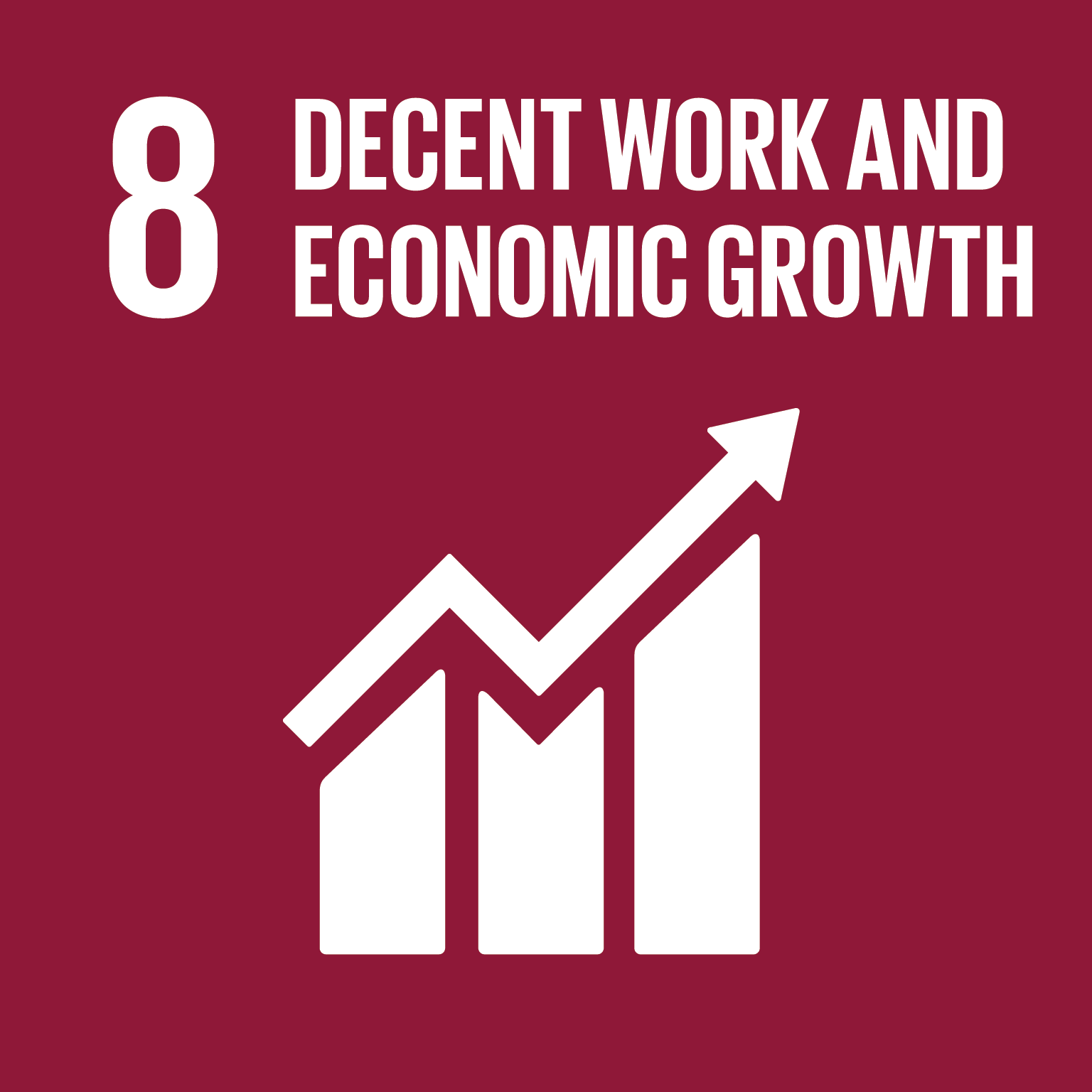 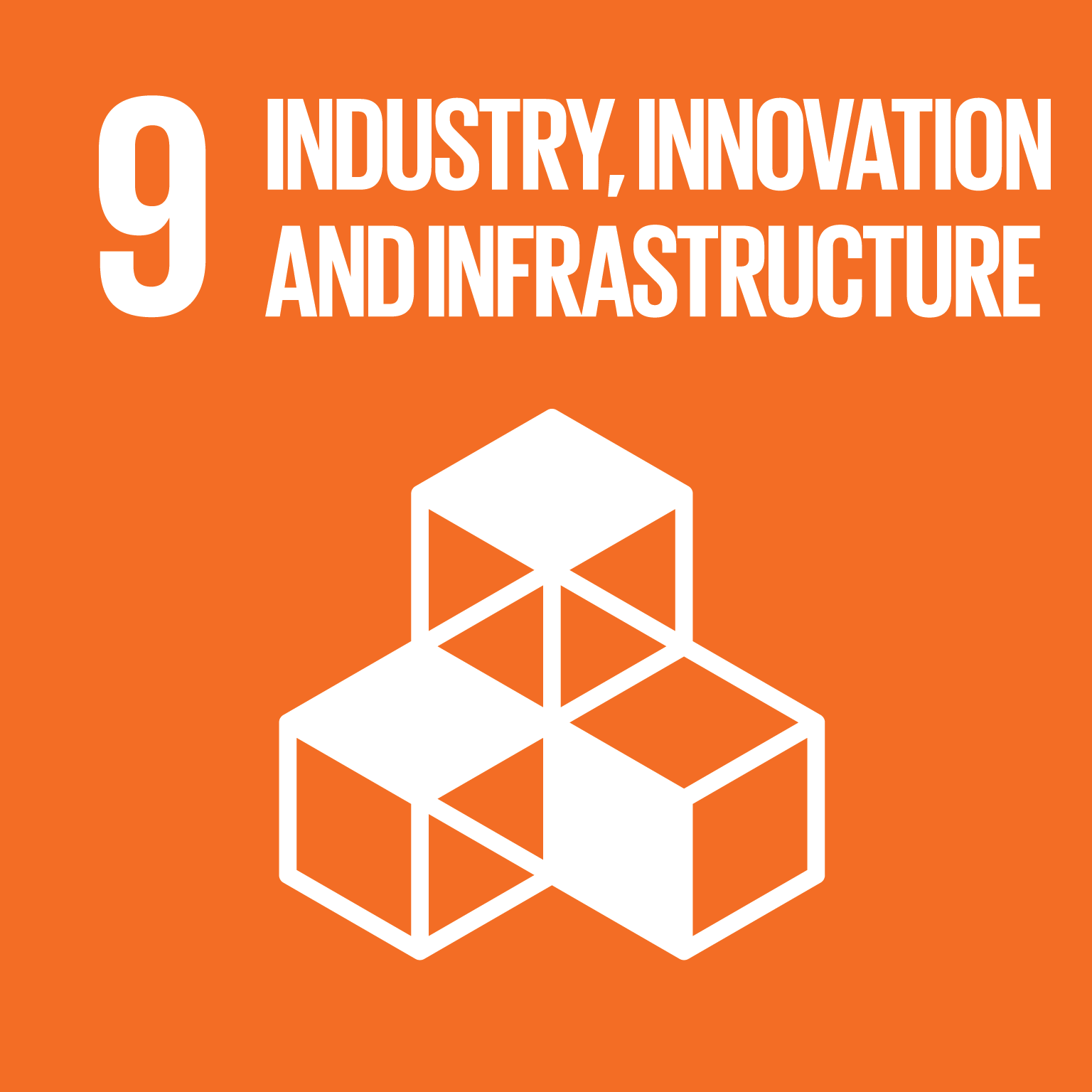 Kecekapan Sumber
Kesihatan dan 
Keselamatan
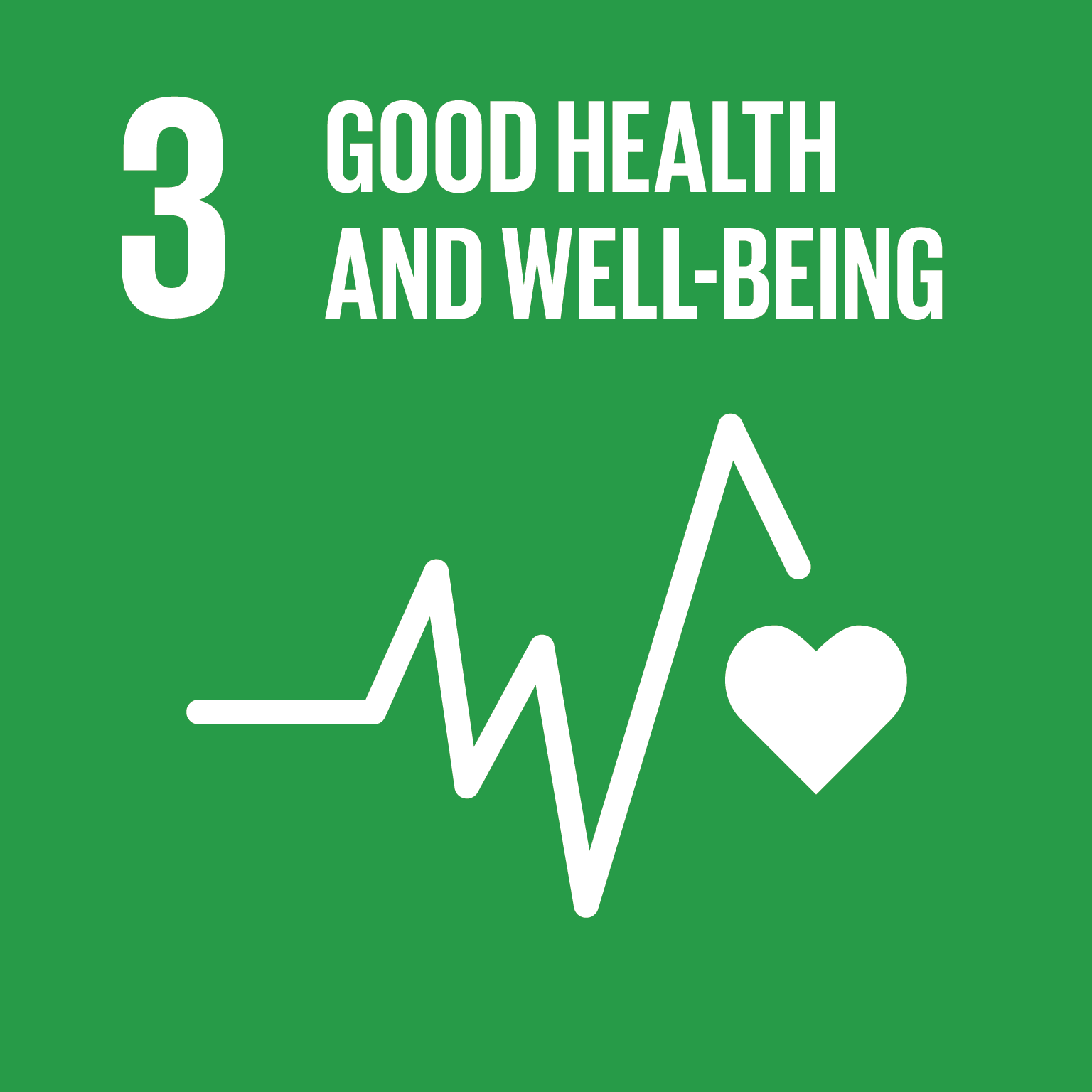 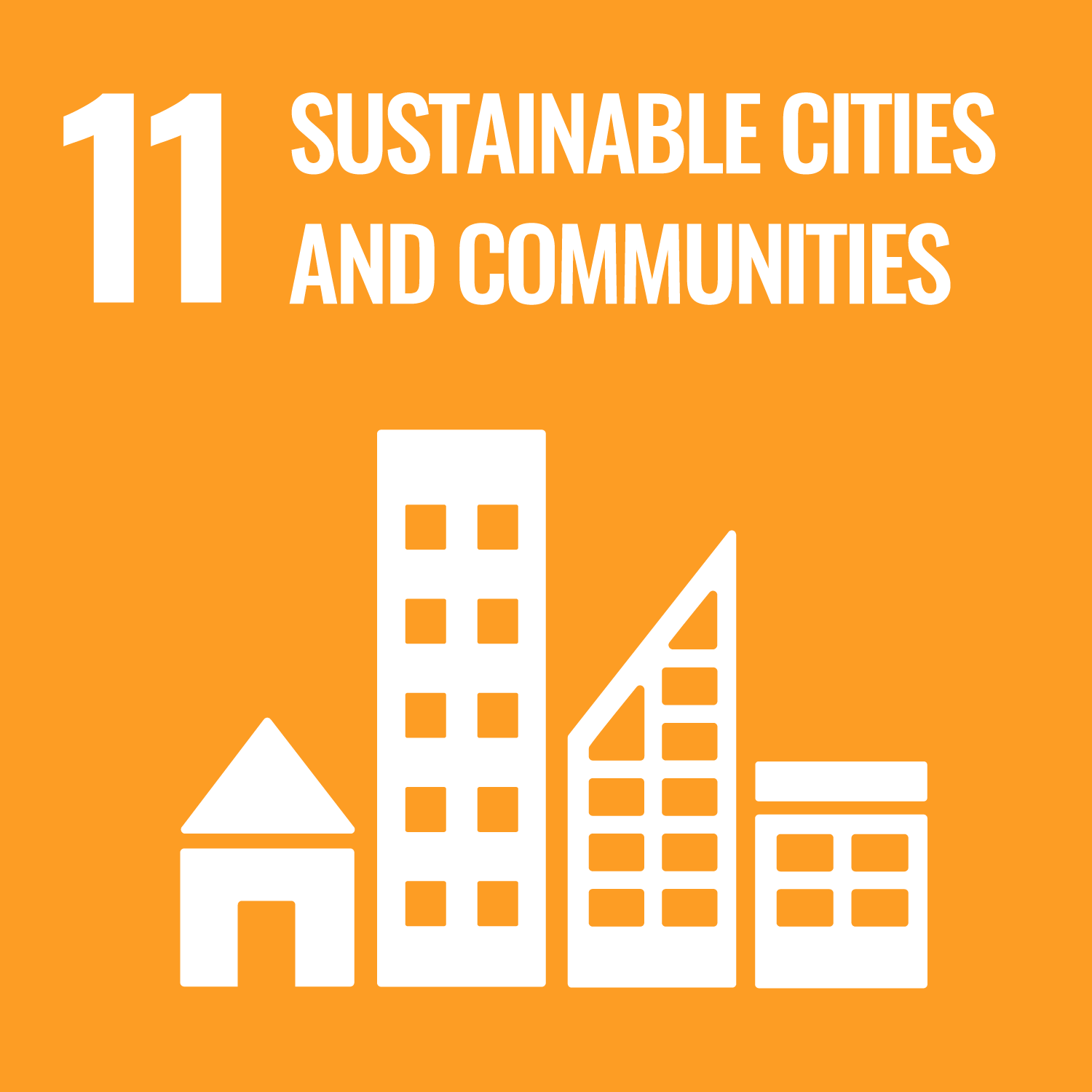 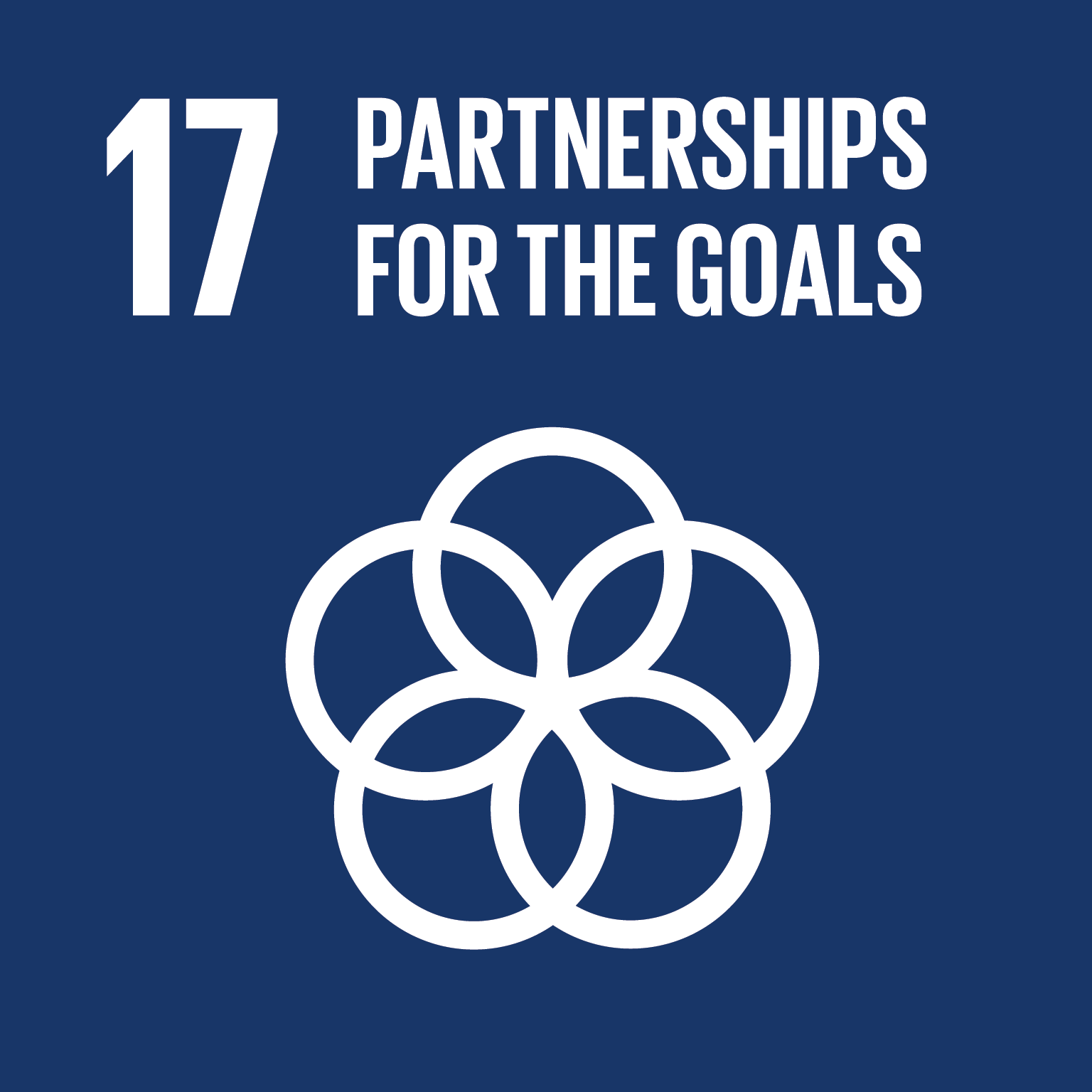 Penglibatan Staf &
Komuniti
10
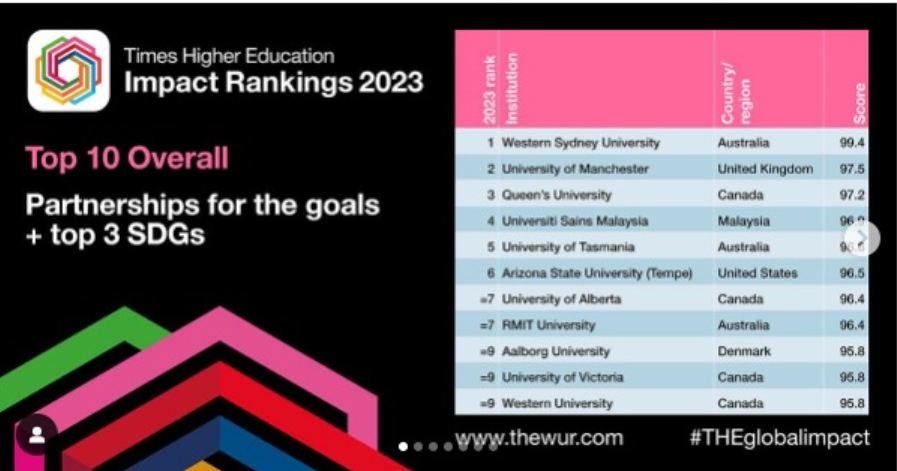 Few key words:
Evidences
FB
Mapping
SDG, Indicators & PTJ
Sistem
Program/Activity produce results
Pegawai kelestarian
Training and Commitment
Website
Dasar
Facilitation (e.g Grant BJIM)
Peranan Pegawai kelestarian
Representative
Promoter
Planner
Implementor
Advocator
Partner
Recycling Bin & Plastic
Akan keluarkan surat dan kempen
We start with
Recycling Bin & Plastic
Akan keluarkan surat dan kempen